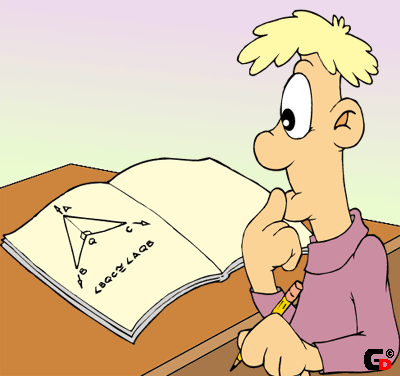 Решай !
Смекай !
Отгадывай !
Задание 1.
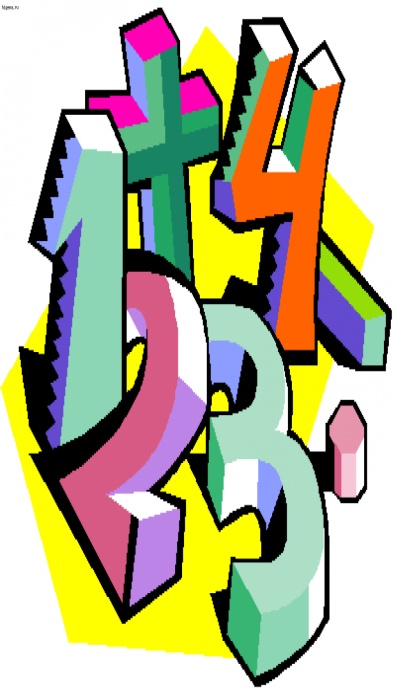 В  записи  66666666  поставьте  между  некоторыми цифрами  знак сложения  так, чтобы получилось  выражение, значение  которого равно: 264
66+66+66+66=264
Задание 2.
Сколько раз к  наибольшему однозначному  числу надо прибавить наибольшее двузначное число ,чтобы получилось наибольшее трехзначное?
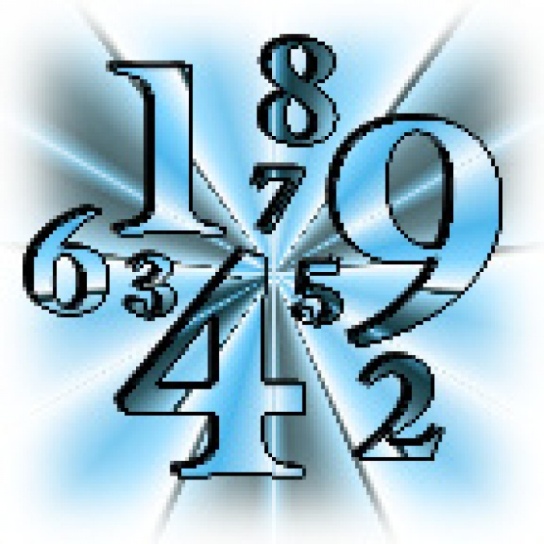 Ответ:  10 раз
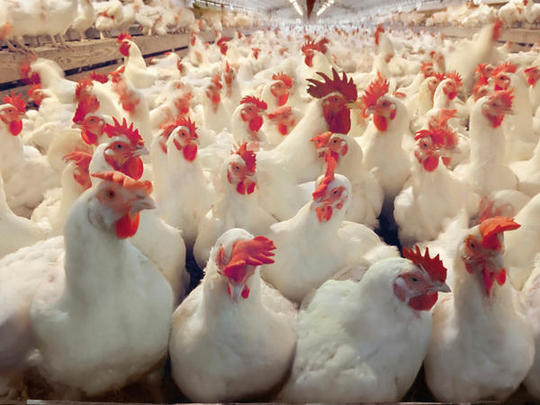 Задание 3.
Во дворе  гуляют   куры, петухи и 
утки  -  всего  21  птица.  Петухов  в10  раз  меньше,  чем  кур.   Сколько  во  дворе уток?
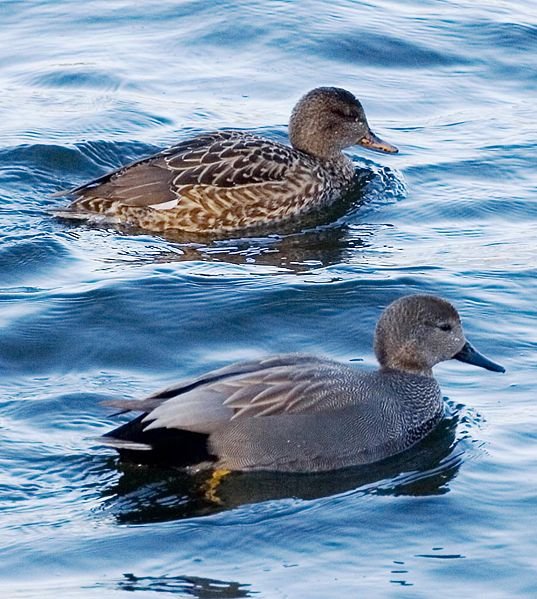 10  уток.
Задание  4.
Разбейте циферблат  часов  с  помощью  отрезков  на  три  равных  части  таким  образом,  чтобы  сумма  чисел  в  каждой  из  этих  частей  была одной и той же.
12
11
1
10
2
9
3
8
4
7
5
6
Задание 5.
Для того, чтобы разрезать металлическую балку на две части , нужно уплатить за  работу 5 рублей . Сколько будет стоить работа, если балку нужно разрезать на 10 частей?
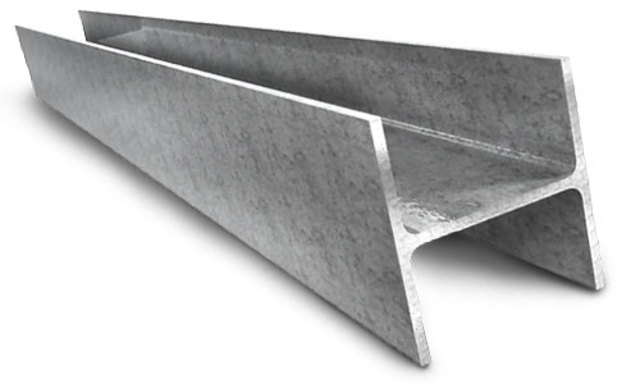 Ответ: 45 руб.
Великие
женщины-  
математики.
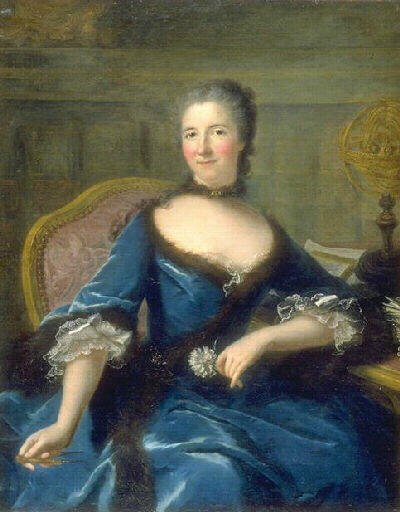 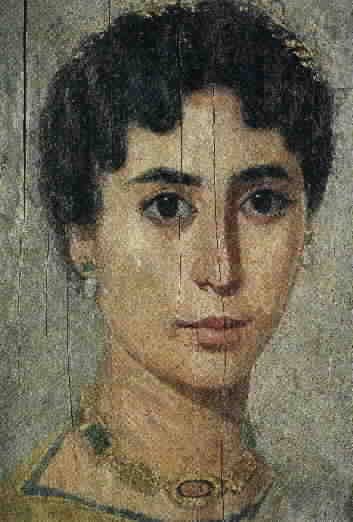 Гипатия Александрийская
( Историческая  справка.)
Эмилия дю Шатле
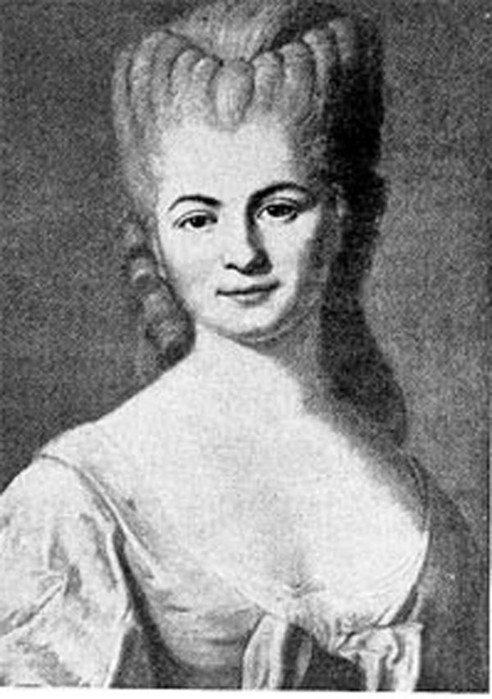 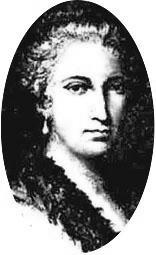 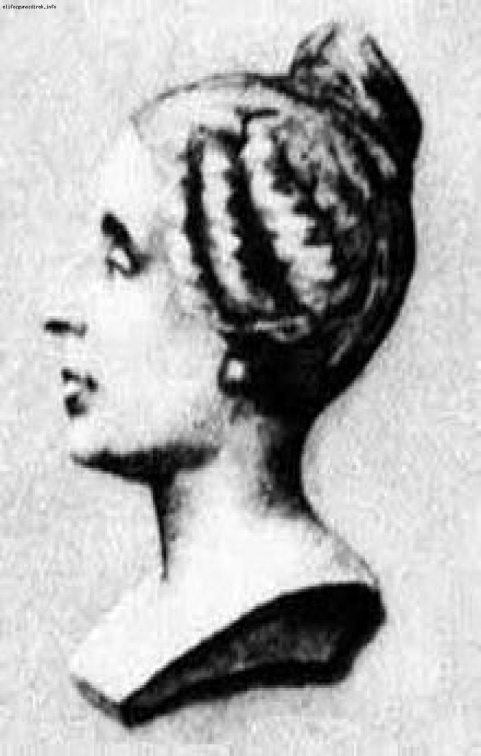 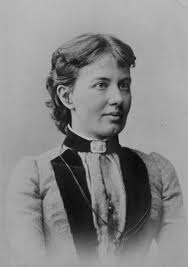 Мария Лаланд
Мария  Гаетана
Софья Ковалевская
Аньези
Софья Жерман
Первая женщина-математик, согласно дошедшим до нас сведениям , была гречанка Гипатия, жившая в Александрии от 370 до 415 года.
Гипатия  изучала математику , астрономию, медицину и философию, 
написала комментарии к «Арифметике» Диафанта и  к «Коническим сечениям» Апполония Пергского.
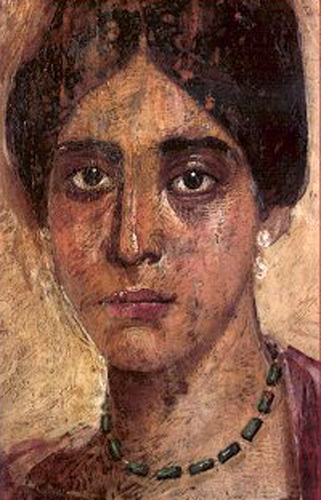 В первой половине 18 века  во Франции славилась своей образованностью маркиза Эмилия дю  Шатлэ, которая  перевела с латинского на родной  язык знаменитое  произведение Ньютона «Математические начала натуральной философии». Это грандиозный труд , в котором изложены учение о всемирном тяготении  и принципы классической механики.
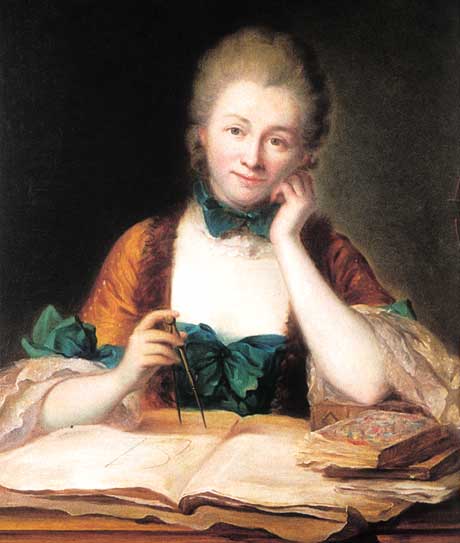 Другая  фрранцузская женщина  
18 в., Мария Лаланд , совместно со своим братом и мужем составила тригонометрические таблицы , известные под названием «Таблицы Лаланд».
Как  способная вычислительница была известна также француженка
Гортензия  Лепот.   Её
именем был  назван  декоративный
цветок,  привезённый  ею  из Индий.
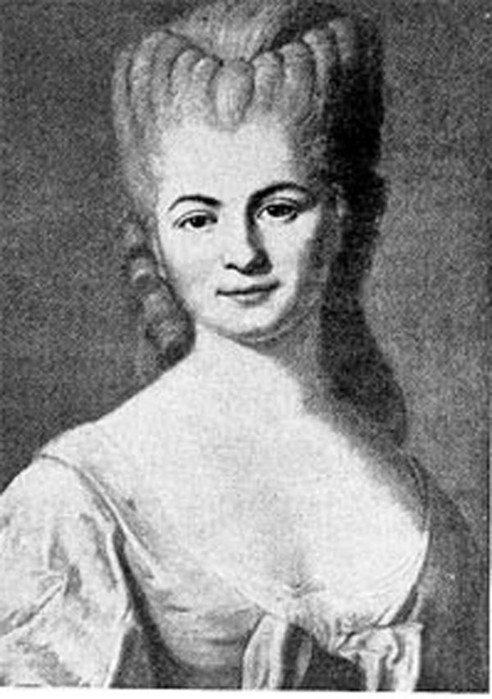 Более  яркими   математическими 
способностями  и  эрудицией  обладала  итальянка  Мария  Гаетана
Аньези  ( 1718-1799),  которая была  
первой в  мире  женщиной, занимавшей  должность  профессора
математики в  университете,  а
именно  в  старейшем  Болонском 
Университете,  основанном  в  11  в.
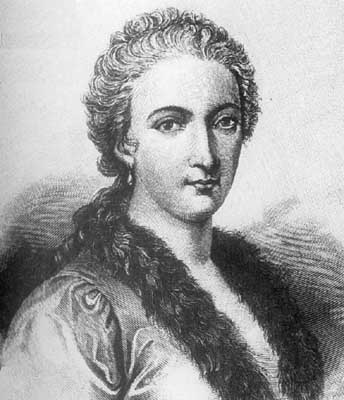 Глубоким  творческим  талантом 
обладала   француженка  Софья  Жермен (1776-1831).
Так как  родители не разрешали 
ей заниматься  математикой, которой она увлекалась с детства ,Софья писала свои выкладки тайком , по ночам под одеялом…
За исследования  по теории упругости С.Жермен была присуждена в 1816г.  премия Парижской  академии наук.
Она  отличилась также в области  геометрии  и теории чисел.
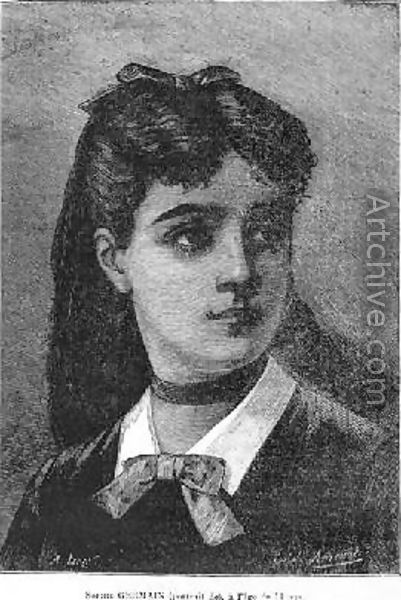 Выдающейся  женщиной -матема-
тиком  была  Софья  Васильевна
Ковалевская . Она  родилась  в  Москве 15 января 1850 года в семье артиллерийского генерала В. Корвин - Круковского. Математические  ее способности проявились впервые в возрасте 13 лет.
Ею было напечатано девять работ, относящихся к различным темам.
Удачный выбор задач и блестящее их решение обеспечили научную известность Ковалевской.
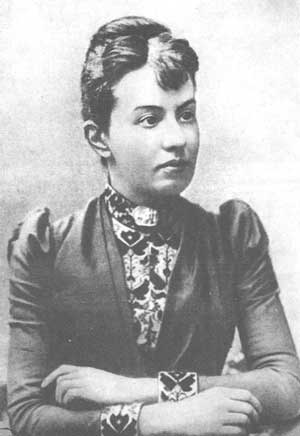 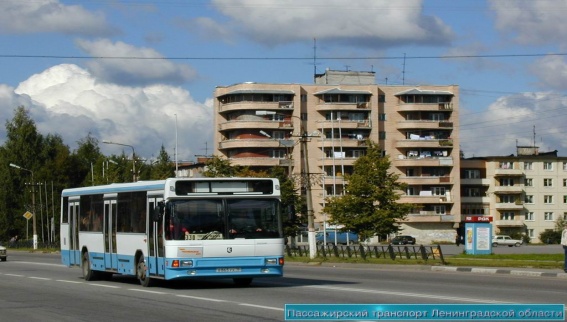 Задание 6.
Если  Серёжа  поедет  в  школу
автобусом,  а  обратно  пойдёт
пешком,  то  он  затратит  на весь
путь   1ч.  30мин.   Если  же  в  оба
конца  он  поедет  автобусом , то
он  затратит  всего  30 мин. 
Сколько  времени потратит  Серёжа  на  дорогу,  если  он  пойдёт  пешком  и  в  школу  и   обратно?
Ответ:  2ч30мин
Задание 7.
Какой  знак надо  поставить  между написанными рядом цифрами 2 и 3, чтобы получилось число больше двух , но меньше  трех.
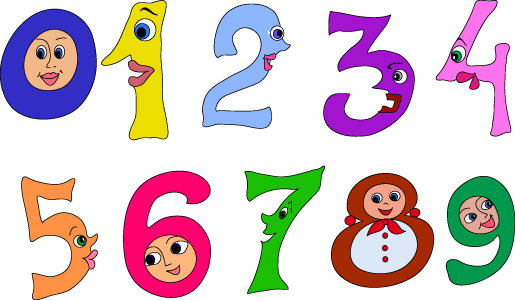 Ответ:  запятую.
Задание  8.
В  клетки  квадрата  впишите числа , чтобы сумма их по  вертикали и  горизонтали равнялась нулю.
Задание 9.
Найдите  сумму чисел от 1 до 100 .
Ответ:
 1 +100=101
 2 +  99=101
 ……………….
             5050
50 раз
Задание  10.
Разместите  восемь козлят 
и  девять  гусей  в  пяти  хлевах  так,  чтобы  каждом
хлеве  были и козлята и гуси,
 а число  их ног равнялось 10.
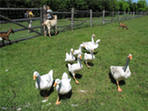 Ответ:  в 2-х хлевах- 
по 1 козлёнку и по 3 гуся; 
 в 3-х  хлевах- по 2 козлёнка  и  1  гусю.
Задание 11.
Выразите число 16 с помощью четырех пятерок , соединяя их знаками действий.
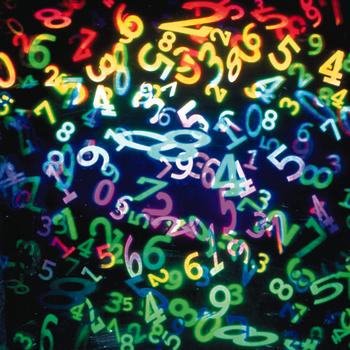 Ответ:   
      55 : 5 + 5= 16